AC-LGAD sensor production at BNL
Gabriele Giacomini
April 3rd  2024
 ePIC AC-LGAD TOF DSC Weekly Meeting Wednesday - https://indico.bnl.gov/event/22912/
AC LGAD strip
Strips of 0.5, 1, 2.5 cm
EICROC
Compatible with arrays of 4x4 pixels
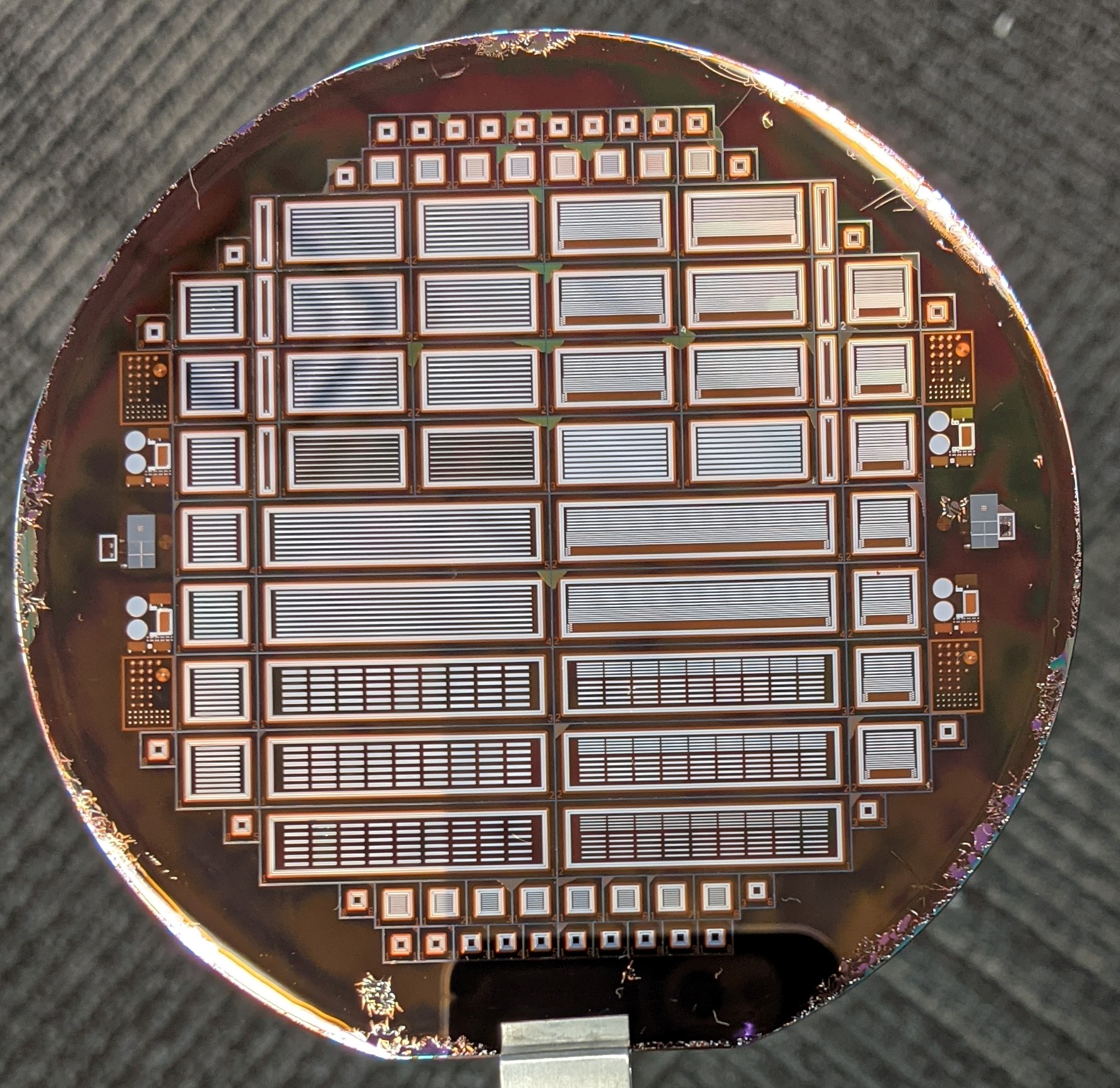 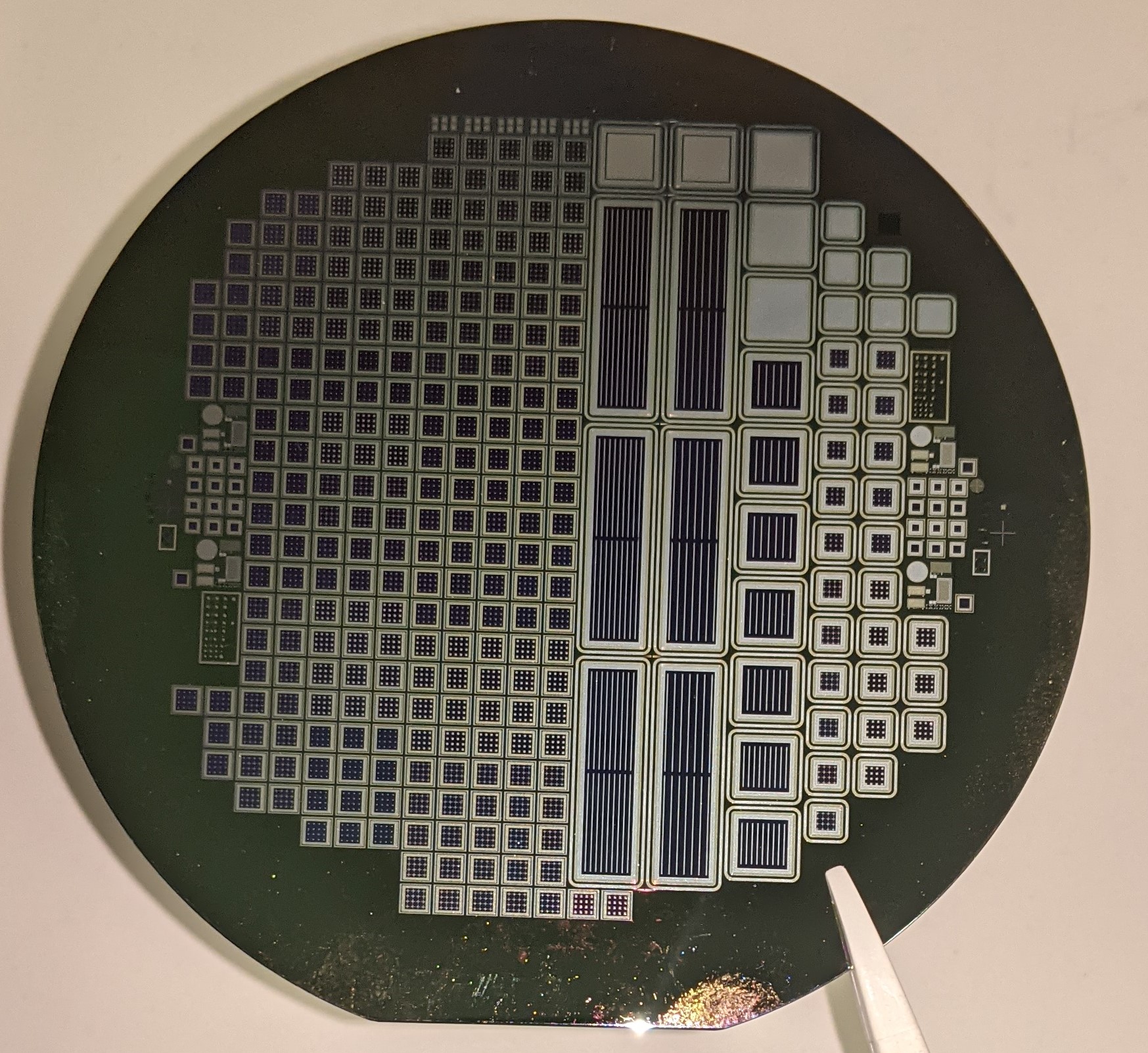 Wafers are on hold, ready to go with  the first lithography: how many per type?
Metal geometries can be decided later on.
We can also do a fabrication with brand new photomasks